Massnahmen und Anlässse
Fotoprojekt mit dem „fotoclub francophone de berne“
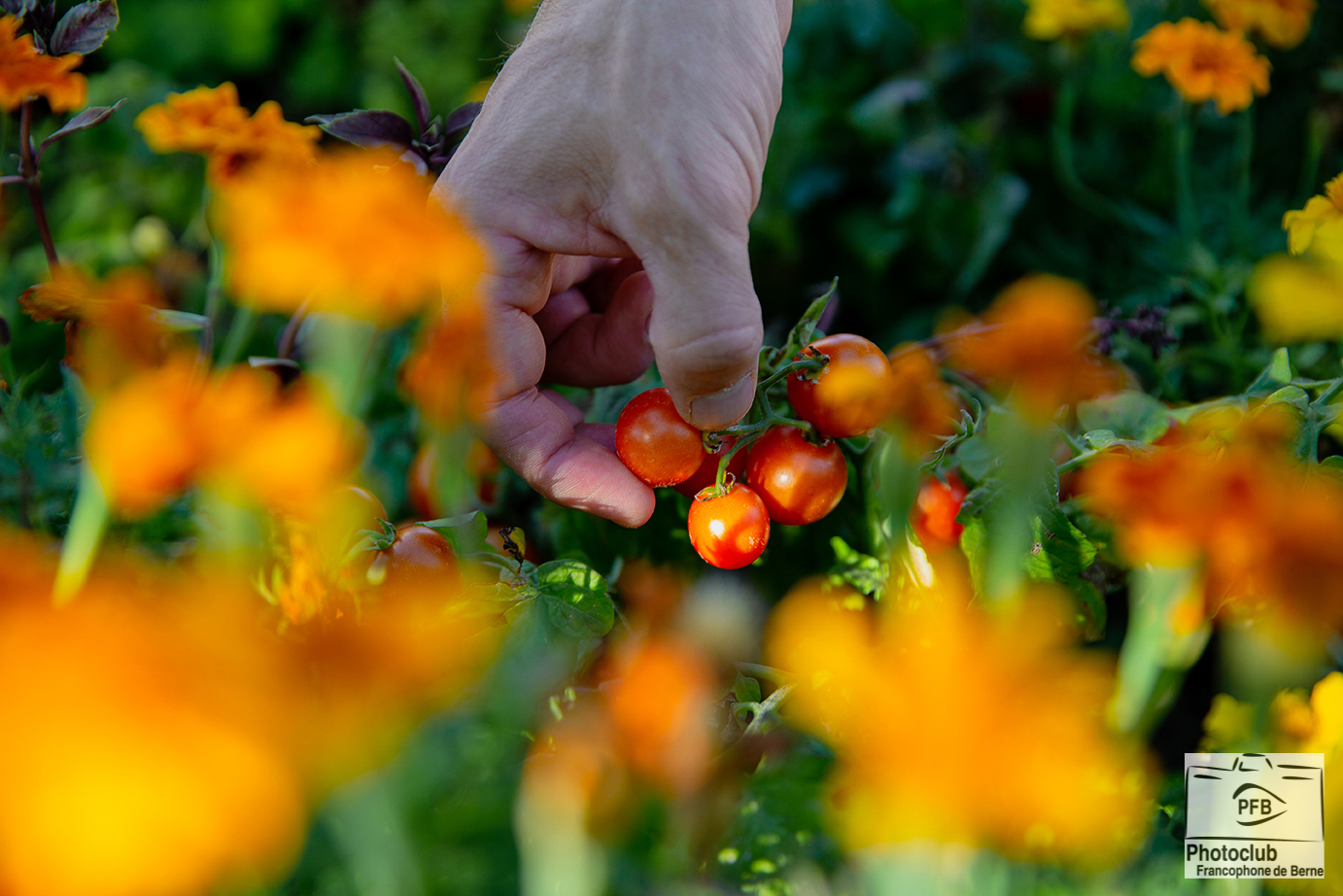 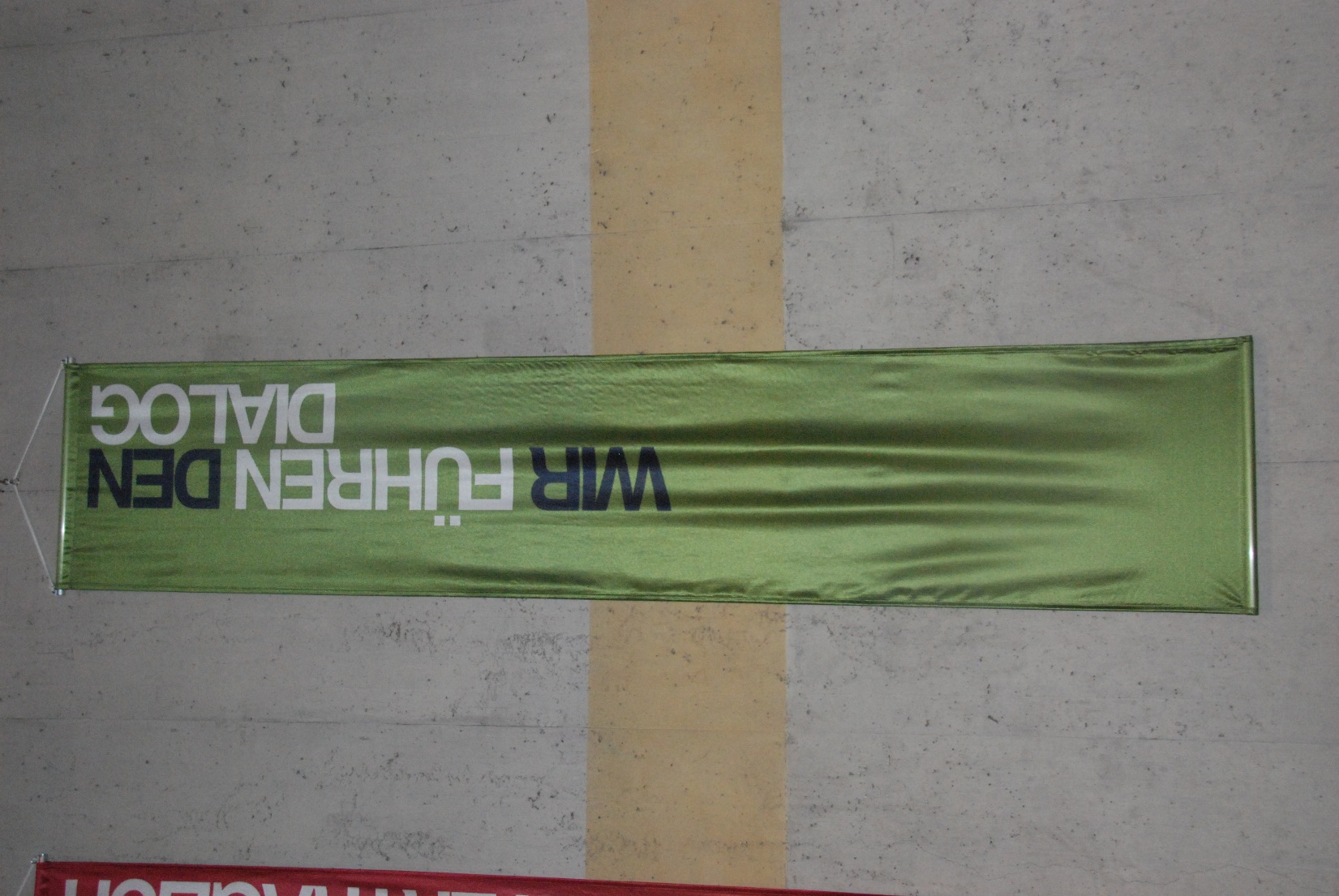 Massnahmen und Anlässse
Netzwerkanlass zum Thema Grüner Güggel
Inputs Religionsunterricht
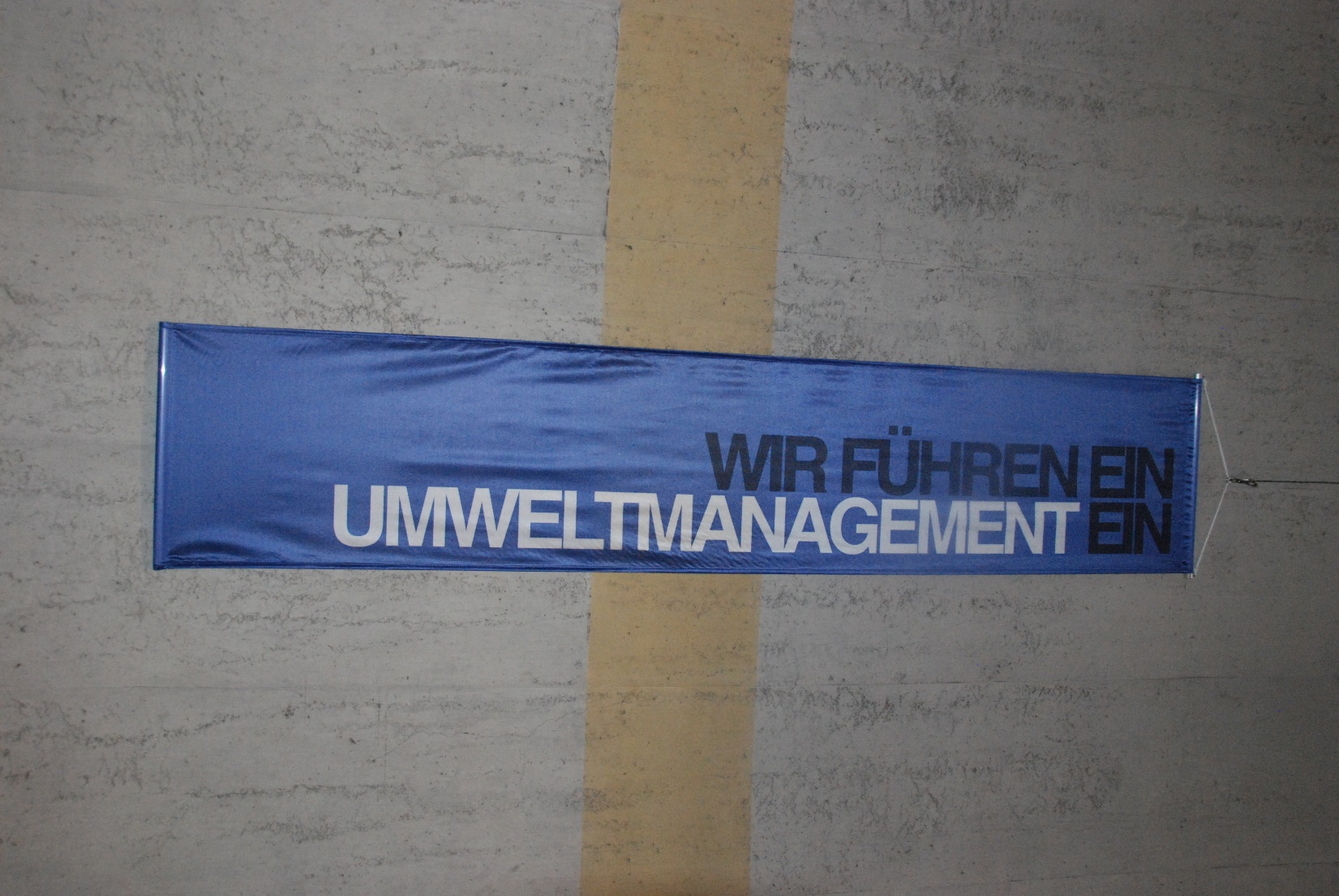 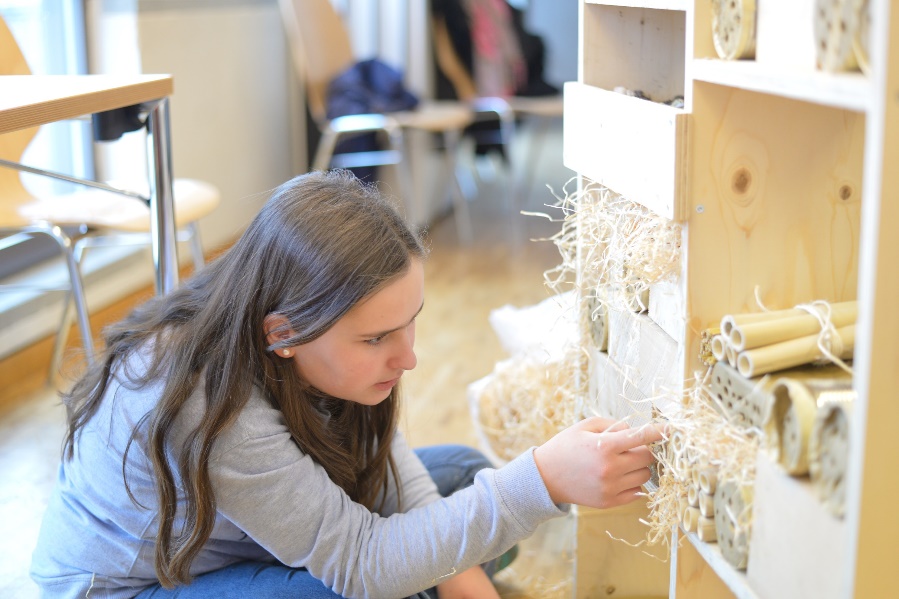 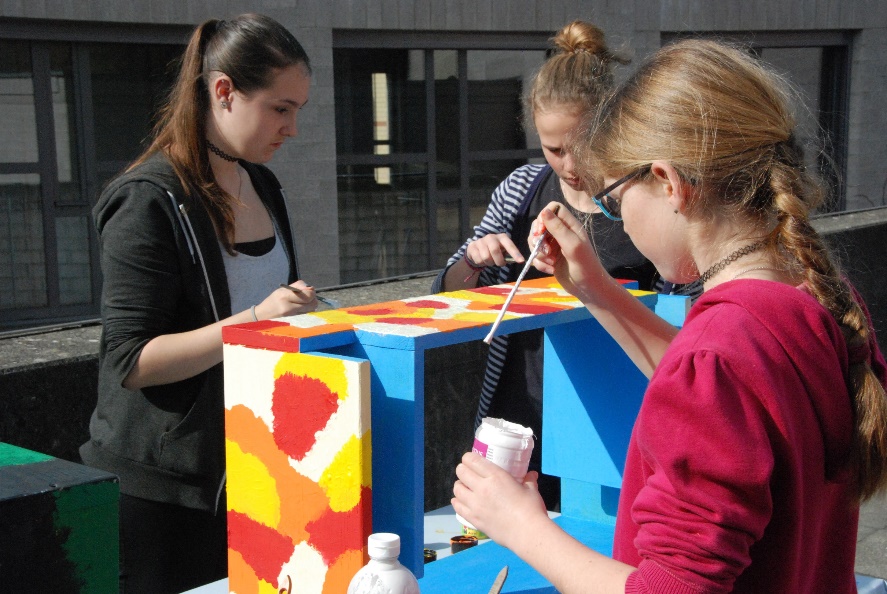 Vielen Dank für ihre Aufmerksamkeit
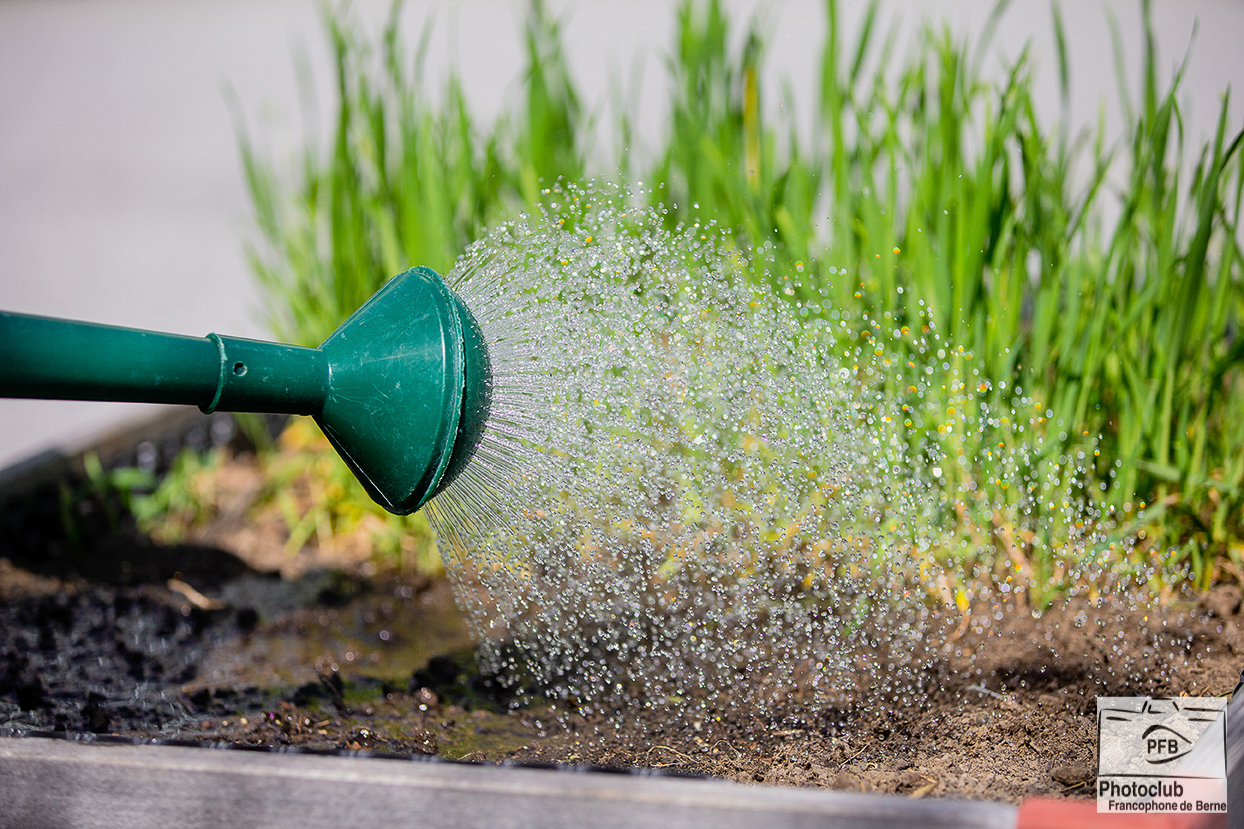